15 февраля отмечается День памяти о россиянах, исполнявших служебный долг за пределами Отечества.       В память о тех, кто погиб в горячих точках, выполняя свой воинский долг, студентами Тацинского кадетского казачьего техникума были возложены цветы к памятнику «Землякам, погибшим при исполнении служебного долга» в п. Жирнов. Почтили память воинов- интернационалистов минутой молчания.
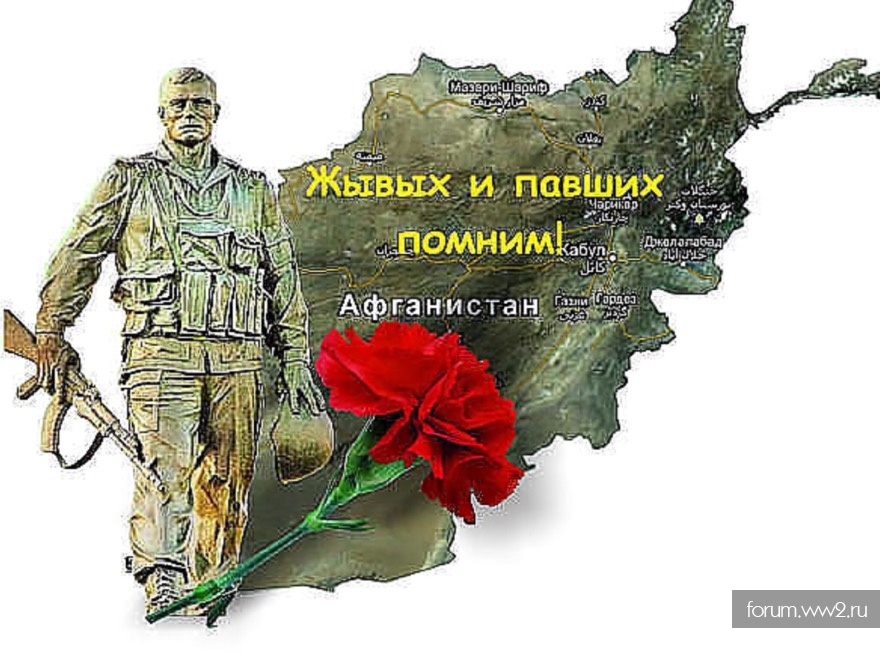 Летят года, стирая грани,Меж тем, что было, тем, что есть…Для тех, кто воевал в Афгане«Долг», «доблесть», «мужество» и «честь» -Отныне есть не просто звуки,Не просто громких слов набор…Сегодня сердца громче стукиУ выживших наперекор…
Митинг у памятника «Землякам погибшим при исполнении служебного долга» п. Жирнов
Возложение цветов к  памятнику воинам-интернационалистам
К памятнику «Землякам погибшим при исполнении служебного долга» возложили цветы воспитанники МДОУ «Ивушка»